Детский телефон доверия доступен в каждом уголке России.
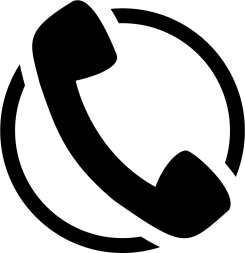 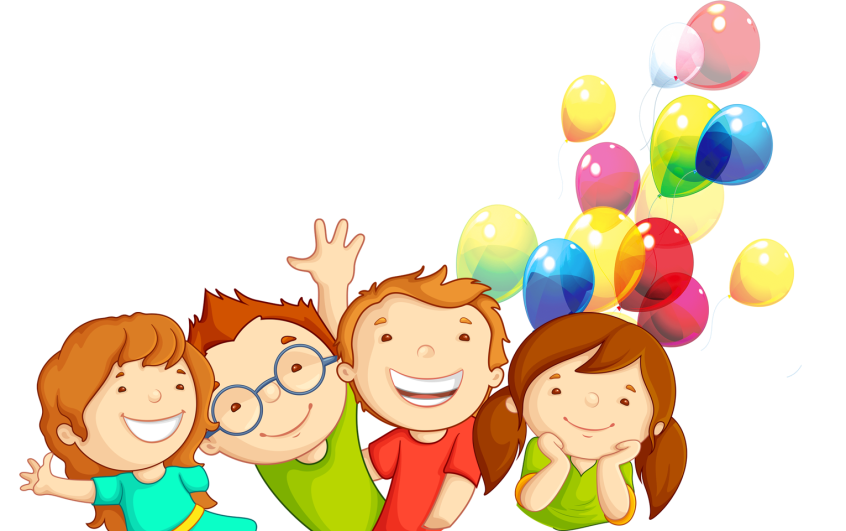 Выполнила ученица 10 «А» класса МБОУ «Гимназия №95» Улаева Анастасия
Информация о работе детского телефона доверия.
В 2020 году отмечается 10 лет с начала работы детского телефона доверия под единым общероссийским номером  8-800-2000-122.
Телефон доверия для детей, подростков и их родителей – общественно значимый проект Фонда поддержки детей, находящихся в трудной жизненной ситуации, выполняемый совместно с региональными службами экстренной психологической помощи по телефону при поддержке руководителей органов исполнительной власти субъектов Российской Федерации.
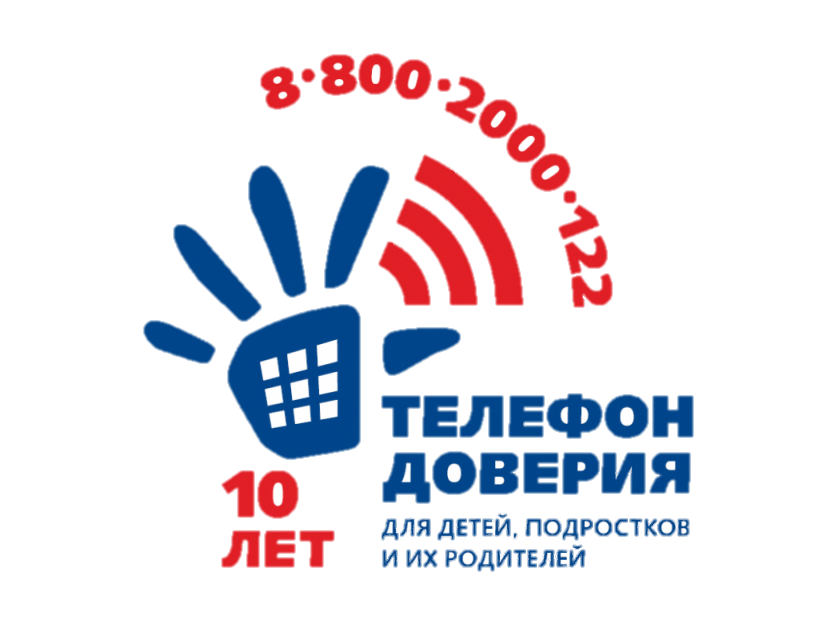 Уникальность данной службы для России заключается в:
обеспечении доступности и своевременности оказания психологической помощи  детям по вопросам,  связанным с острыми жизненными ситуациями
эмоциональной поддержке детей, укреплении их уверенности в себе
оказании помощи в мобилизации их творческих, интеллектуальных, личностных, духовных ресурсов для выхода из кризисного состояния
предупреждении суицидов и насилия среди детей-подростков
психологическом консультировании родителей, определении алгоритмов действий для нормализации отношений с детьми
профилактике беспризорности и безнадзорности несовершеннолетних
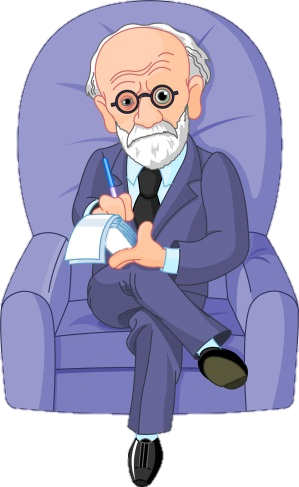 содействии развитию психологической грамотности населения
Служба работает во всех субъектах Российской Федерации.

 Дети, подростки, их родители, иные граждане при звонке на номер 8-800-2000-122 в любом населенном пункте со стационарных или мобильных телефонов могут получить психологическую помощь специалистов действующих региональных служб, оказываемую на принципах анонимности, конфиденциальности.

 Звонок для обратившегося всегда бесплатен.
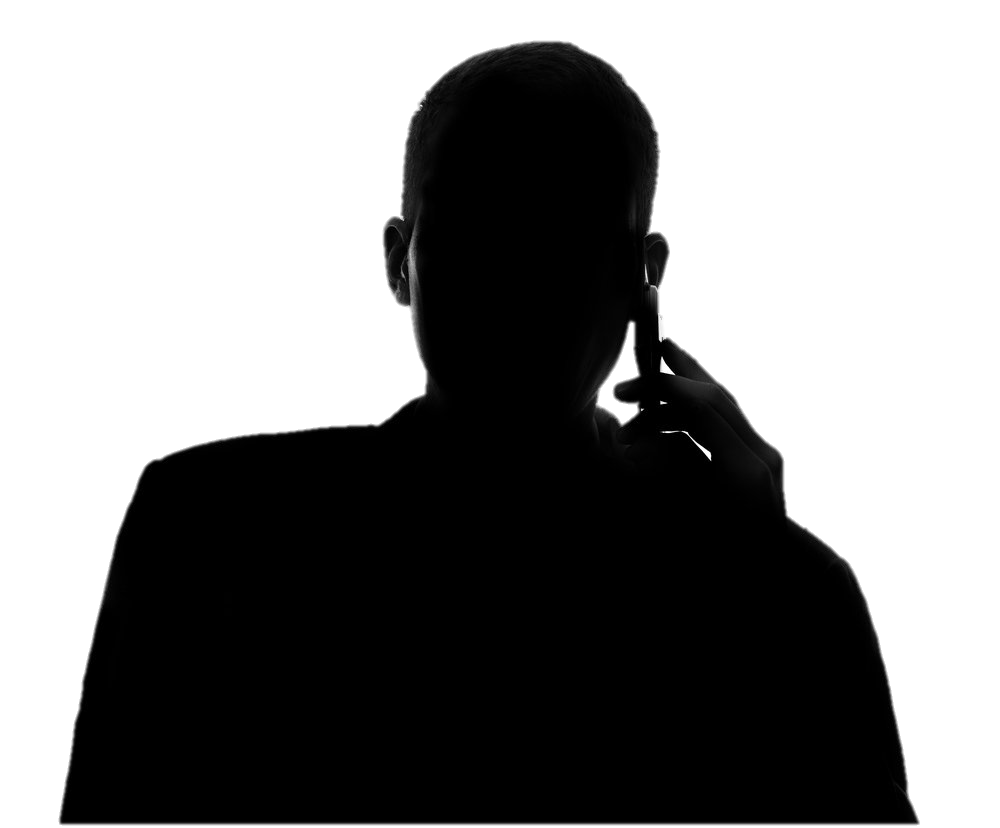 В СЛУЖБЕ ТЕЛЕФОНА ДОВЕРИЯ РАБОТАЮТ ПРОШЕДШИЕ СПЕЦИАЛЬНУЮ ПОДГОТОВКУ ПСИХОЛОГИ-КОНСУЛЬТАНТЫ.
Их главная задача — снять остроту психоэмоционального напряжения, переживаний, которые испытывает звонящий в данный момент, и уберечь юного или взрослого собеседника от опрометчивых и опасных поступков:
вместе с абонентом проанализировать ситуацию
выявить ее причины
подсказать алгоритмы выхода из сложившегося положения
мотивировать человека на то, чтобы он сам постарался решить проблему
В НАСТОЯЩЕЕ ВРЕМЯ К ЕДИНОМУ НОМЕРУ 8-800-2000-122 ПОДКЛЮЧЕНЫ:
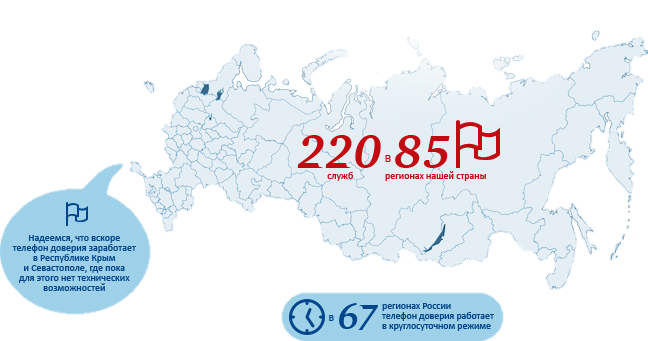 На сегодняшний день специалисты Службы «Детский Телефон доверия»:

на регулярной основе проводят обучение психологов из 7 регионов страны, работающих на Всероссийской линии детских телефонов доверия;
являются авторами многочисленных методических пособий по обсуждаемой проблематике;
регулярно проводят научно-практические исследования по теме эмоционального выгорания специалистов, оказывающих экстренную психологическую помощь по телефону.

Также «Детский телефон доверия»– одна из немногочисленных служб, оказывающая юридическую помощь детям и их родителям в рамках телефонного консультирования.
Телефон доверия является одним из каналов, по которому ребенок может получить консультацию по волнующим его вопросам самостоятельно, без опоры на участие взрослых. В сложной жизненной ситуации – в случае потери контакта с родителями и сверстниками – для него особенно важна возможность получения психологической помощи. Сотрудники «Детского телефона доверия» успешно выступают посредниками при разрешении конфликтов, что дает возможность всем членам семьи преодолеть кризис, не причиняя вреда ребенку.
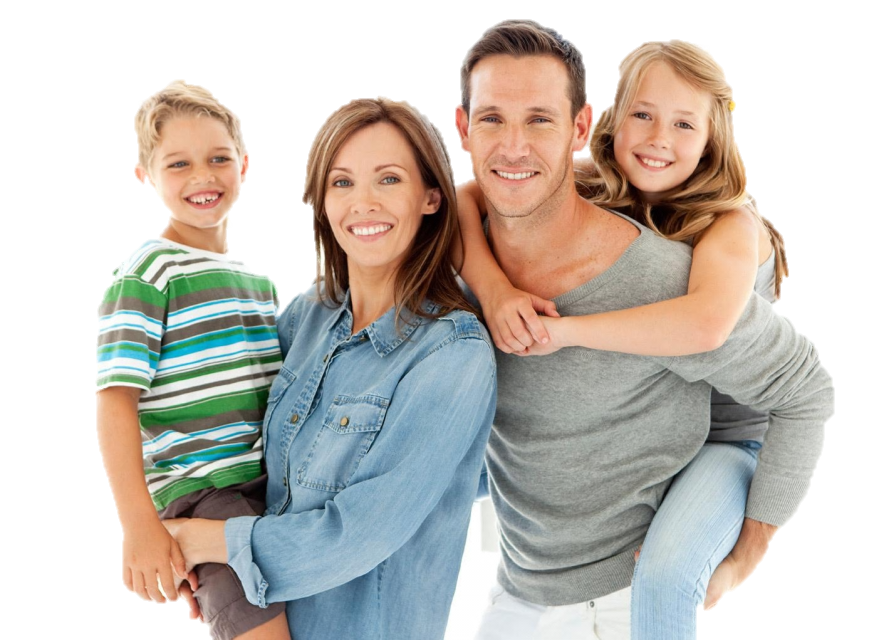 У детского телефона доверия есть сайт - www.telefon-doveria.ru и группы в соцсетях, где расположена полезная информация и ответы на часто задаваемые вопросы.
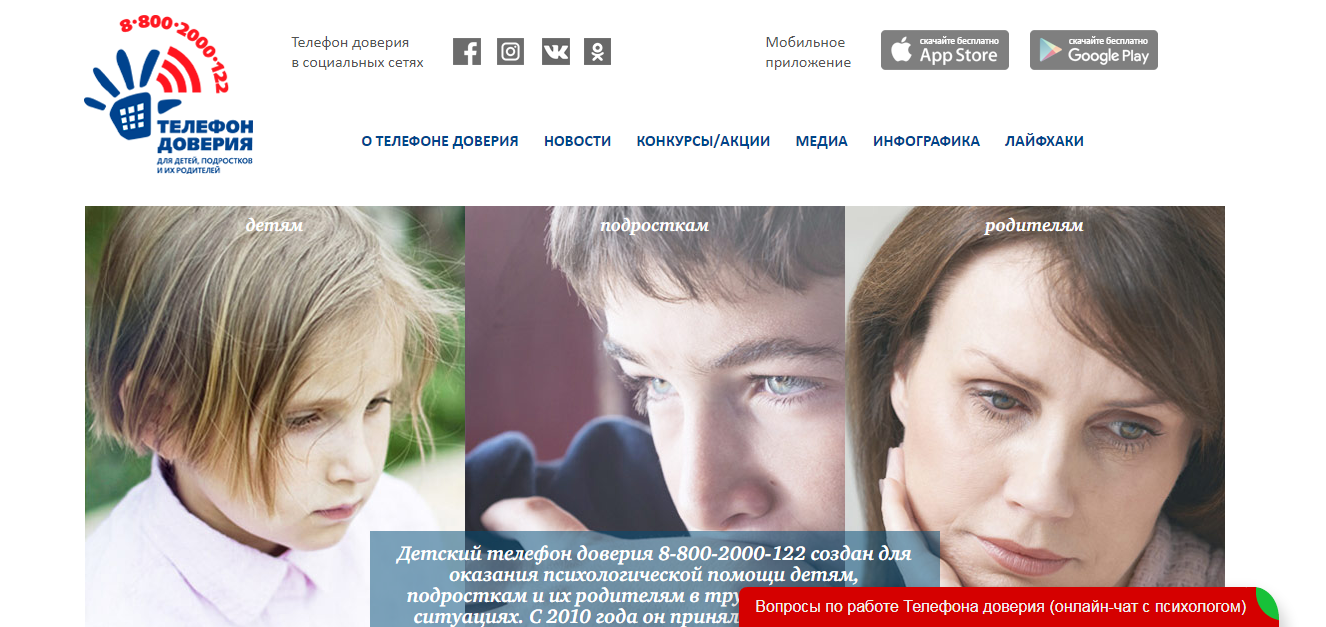 «Детский телефон доверия» – это люди, которые знают, как вам помочь и готовы бескорыстно это сделать! Если в какие-то жизненные моменты Вам тяжело, то знайте, что рядом всегда есть люди, готовые Вам помочь!
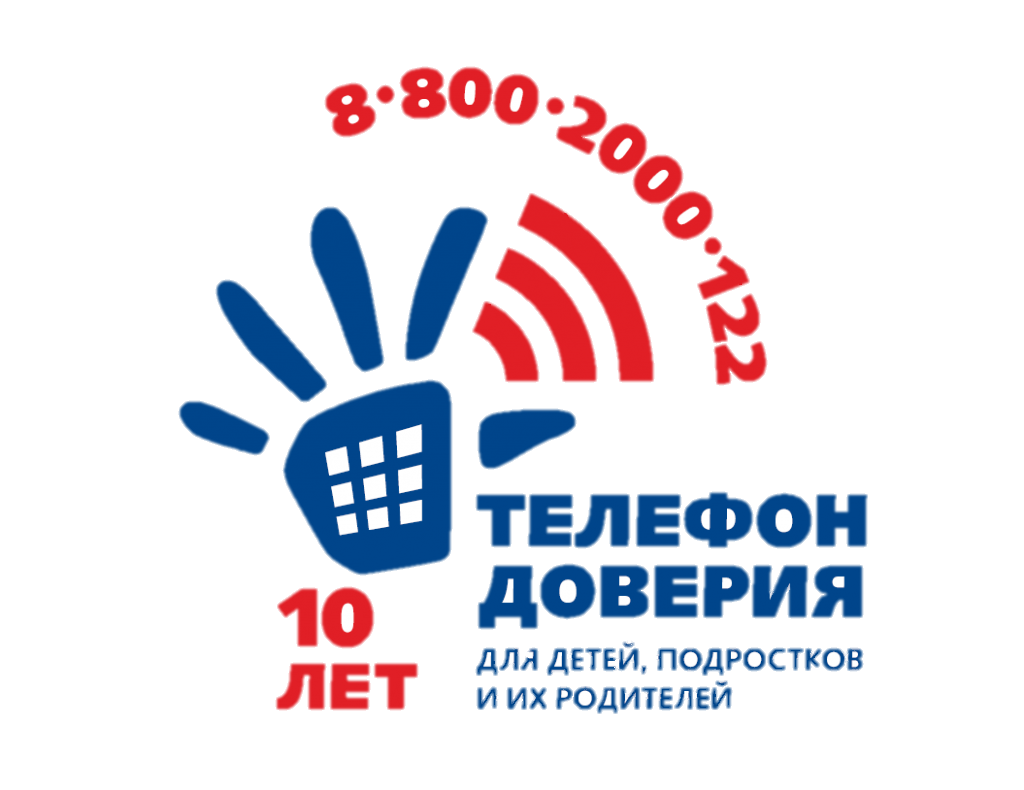